Closure
Compiler
Baojian Hua
bjhua@ustc.edu.cn
Middle End
translation
Front
end
IR1
translation
IR2
more IR and translation
Back
end
IRs are diverse
Many different forms:
Stack machine code (bytecode)
Directed acyclic graph (DAG)
3-address code (TAC)
Control-flow graph (CFG)
Static single-assignment form (SSA)
Program dependency graphs (PDG)
Continuation-passing style (CPS)
Typed intermediate languages (TIL)
...
Which one to use in a specific compiler?
Art more than science
Closure-passing style
An implementation technique traditionally for functional languages
Lisp, Scheme, Haskell, OCaml, F#, …
To compile higher-order nested functions
But more popular in recent (even OO) languages, as they introduce λ
C++ 11, C# 3.5, Java 8.0, Python, ...
Closure Conversion History
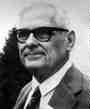 The first language with higher-order nested function was the λ calculus by Alonzo Church [1930’]
to formalize computation
theoretically, equivalent with Turing machine (Turing, his Ph.D. student)
Closure Conversion History
Very old idea date back to 1960’s
P. J. Landin coined the term (1964), The mechanical evaluation of expressions
First used in Sussman & Steel’s Scheme compiler (1975)
Used to compile today’s language with λ
although the names may be different
Higher-order Nested Functions
Example
Key problem: what is “f” (or “g”)?
Can we compile “f” just to a function pointer (code address)?
int add(int x){
  int f(int y){
    return x+y;
  }
  return f;
}

g = add(3);
n = g(4);

// This is called a 
// Curry-style, in 
// honor of the mathematician 
// H.B. Curry.
“f” is nested (within “add”).
“f” is high-order.
Refer to non-local variables (“x”).
Stack Frames
But where to find “x”?
int add(int x){
  int f(int y){
    return x+y;
  }
  return f;
}

g = add(3);
n = g(4);
...
...
...
...
...
...
x: 3
y: 4
ret addr
ret addr
old bp
old bp
bp
f
...
sp
…
…
Key observation
Function arguments or locals may live longer than the function itself
we say these arguments or locals escaped
escaped variables should be allocated in heap, instead of on the call stack
thus these variables live long enough
GC takes care of their lifetimes
Pack high-order functions with its free variables into a data structure, called closures
closure=code pointer + free vars
Closures
Heap allocating escaped vars.
int add(int x){
  int f(int y){
    return x+y;
  }
  return f;
}

g = add(3);
n = g(4);
...
...
...
...
...
...
x: 3
y: 4
A hidden argument
ret addr
env
old bp
ret addr
g=f_closure
x: 3
bp
heap frame
old bp
g->f(g->env, 4)
f_closure
env
sp
…
…
f
Moral
Escaped variables are grouped into an escaped frame
which is allocated in the heap in turn
so a function has two frames:
a call frame on the call stack
an escaped frame in the heap
A function is compiled to a closure:
a heap-allocated record with two fields:
a function pointer “code”
an environment pointer “env”
Closure Conversion
(Linked Closure)
Closure Conversion
We can also make closure and its conversion explicit at high-level
on AST or IRs
hence, high-order functions can be compiled to C-like functions, at an early stage
Such IR is called a closure passing style
the construction of such IRs is called a closure conversion
To make the conversion explicit at IR level
int add_code(env, int x){


  
  
  env = new(x, env);
  f = new(env, f_code);
  return f;
}
add = new(env, add_code)

g = add(3);
// g = (add->code)(add->env, 3);
n = g(4);
// n = (g->code)(g->env, 4);
x
int f_code(env, int y){
  return (env->x) + y;
}
frame 0
link
y==4
env
g
env
code
f_code=…
Algorithms
Step #1: free variable calculation
for each function, calculate a set of free variables
i.e., variables used in its inner functions
for each free var., record its nest level
Step #2: closure conversion
Free var. example
...;
int a(int w){
  return b(int x){
           return c(int y){
                    return d(int z){
                             return w + x + y + z;
                           };
                  };
         };
}

h = a(33);
i = h(44);
j = i(55)
k = j(66);
3
2
1
Two side effects:
Mark the free vars, and
Mark the nested level for each free var.
Closure conversion algorithm
// Ψ(e, env) = e’
Ψ(n, env) = n
Ψ(x, env) = env_lookup(env, x)
Ψ(e1+e2, env) = Ψ(e1, env) + Ψ(e2, env)
Ψ(f(env, T x){S*}) =
  f_code(env, T x){
    Ψ(S*, env);
  };
  new_env = build_env(env, escaped_vars_for_”f”);
  f = build_closure(new_env, f_code);

Ψ(e1(e2), env) =
  closure = Ψ(e1, env); 
  v = Ψ(e2, env);
  (#code closure)((#env closure), v)
Clousure conversion example
a(int w){
  return b(int x){
           return c(int y){
                    return d(int z){
                             return w + x + y + z;
                           };
                  };
         };
};
3
2
1
Clousure conversion example
a_code(env, int w){
  return b(int x){
           return c(int y){
                    return d(int z){
                             return w + x + y + z;
                           };
                  };
         };
 };
env = build_env(NULL, NULL);
a_closure = build_closure(env, a_code);
3
2
1
Clousure conversion example
a_code(env, int w){
  b_code(env, int x){
      return c(int y){
             return d(int z){
                    return w + x + y + z;
             };
      };
  };
  env = build_env(env, w);
  return b_closure = build_closure(env, b_code);
 };
env = build_env(NULL, NULL);
a = build_closure(env, a_code);
3
2
1
Clousure conversion example
a_code(env, int w){
  b_code(env, int x){
      c_code(env, int y){
         return d(int z){
            return w + x + y + z;
         };
      };
      env = build_env(env, x);
      return build_closure(env, c_code);
  };
  env = build_env(env, w);
  return build_closure(env, b_code);
};
env = build_env(NULL, NULL);
a = build_closure(env, a_code);
3
2
1
Clousure conversion example
a_code(env, int w){
  b_code(env, int x){
    c_code(env, int y){
      d_code(env, int z){
        return env->env->env->w + env->env->x + 
               env->y + z;};
      env=build_env{env, y}; 
      return closure=build_closure(env, d_code); };
    env = new{env, x}; 
    return closure=build_closure{env, c_code}; };
  env = build_env(env, w);
  return closure = build_closure{env, b_code}; };
env = buile_env(NULL, NULL);
a = closure = build_closure(env, a_code);
Flattening
d_code(env, z){
  return env->env->env->w + env->env->x + env->y + z; 
}
c_code(env, y){
  env = build_env(env, y);
  return build_closure(env, d_code); 
}
b_code(env, x){
  env = build_env(env, x); 
  return build_closure(env, c_code);
}
a_code(env, w){
  env = build_env(env, w);
  return build_closure(env, b_code);
}
env = build_env(NULL, NULL);
a = build_closure(env, a_code);
Closure invocation
// h = a(33);
h = a_code(env, 33);
// i = h(44);
i = b_code(env, 44);
d_code(env, z){
  return env->env->env->w + 
    env->env->x + env->y + z; 
}
c_code(env, y){
  env = build_env(env, y);
  return build_closure(env, d_code); 
}
b_code(env, x){
  env = build_env(env, x); 
  return build_closure(env, c_code);
}
a_code(env, w){
  env = build_env(env, w);
  return build_closure(env, b_code);
}
env = build_env(NULL, NULL);
a = build_closure(env, a_code);
33
env
env
h
b
Closure invocation
// h = a(33);
h = a_code(env, 33);
// i = h(44);
i = b_code(env, 44);
// j = i(55)
j = c_code(env, 55);
d_code(env, z){
  return env->env->env->w + 
    env->env->x + env->y + z; 
}
c_code(env, y){
  env = build_env(env, y);
  return build_closure(env, d_code); 
}
b_code(env, x){
  env = build_env(env, x); 
  return build_closure(env, c_code);
}
a_code(env, w){
  env = build_env(env, w);
  return build_closure(env, b_code);
}
env = build_env(NULL, NULL);
a = build_closure(env, a_code);
33
env
env
44
h
b
env
env
i
c
Closure invocation
// h = a(33);
h = a_code(env, 33);
// i = h(44);
i = b_code(env, 44);
// j = i(55)
j = c_code(env, 55);
d_code(env, z){
  return env->env->env->w + 
    env->env->x + env->y + z; 
}
c_code(env, y){
  env = build_env(env, y);
  return build_closure(env, d_code); 
}
b_code(env, x){
  env = build_env(env, x); 
  return build_closure(env, c_code);
}
a_code(env, w){
  env = build_env(env, w);
  return build_closure(env, b_code);
}
env = build_env(NULL, NULL);
a = build_closure(env, a_code);
33
env
env
44
h
b
env
env
i
c
Closure invocation
// h = a(33);
h = a_code(env, 33);
// i = h(44);
i = b_code(env, 44);
// j = i(55)
j = c_code(env, 55);




// k = j(66)
k = d_code(env, 66);
d_code(env, z){
  return env->env->env->w + 
    env->env->x + env->y + z; 
}
c_code(env, y){
  env = build_env(env, y);
  return build_closure(env, d_code); 
}
b_code(env, x){
  env = build_env(env, x); 
  return build_closure(env, c_code);
}
a_code(env, w){
  env = build_env(env, w);
  return build_closure(env, b_code);
}
env = build_env(NULL, NULL);
a = build_closure(env, a_code);
33
env
env
b
44
h
env
env
c
55
i
env
env
d
j
Moral
A linked representation of closures is essentially heap-allocated stack frames
only for the escaped vars
Pros:
space efficient: variables not duplicated
In place
For λ in C++ or Python (with imperative features), this is pretty feasible
Cons:
slow: must crawl through the “link” to access non-local variables
Closure Conversion
(Flat Closure)
Closure conversion algorithm
// Ψ(e, env) = e’
Ψ(n, env) = n
Ψ(x, env) = env_looup(env, x)
Ψ(e1+e2, env) = Ψ(e1, env) + Ψ(e2, env)
Ψ(f(T x){S*}, env) =  // y1,...,yn are free vars
  f_code(env, T x){
    y1 = #y1 env; ...; yn = #yn env;
    Ψ(S*);
  };
  env = build_env(y1, ..., yn);
  f = build_closure(env, f_code);

Ψ(e1(e2), env) =
  closure = Ψ(e1, env); 
  v = Ψ(e2, env);
  (#code closure)((#env closure), v)
Closure conversion examples
Ψ(a(int x){...}, [])=
a_code(env, int x){
  Ψ(b(int y){...})
}
a = new(new{}, a_code);
f = a(int x){
  return b(int y){
    return c(int z){
      return x+y+z;
    };
  };
};

k = f 3 4 5;
b_code(env, int y){
  x = #x env
  Ψ(c(int z){...})
}
b = (new{x}, b_code)
c_code(env, int z){
  x = #x env; y = #y env;
  return x+y+z;
}
c = new{new{x, y}, c_code}
Putting all together
a_code(env, int x){
  b_code(env, int y){
    x = #x env;
    c_code(env, int z){
      x = #x env; 
      y = #y env;
      return x+y+z;
    }
    return new(new{x, y}, 
                 c_code});
  }
  return new{new{x}, b_code};
}
a = new{new{}, a_code};
f = a(int x){
  return b(int y){
    return c(int z){
      return x+y+z;
    };
  };
};

k = f 3 4 5;
Flattening
a_code(env, int x){
  return new(new{x}, b_code);
}
a = new(new{}, a_code);

b_code(env, int y){
  x = #x env
  return new(new{x, y}, c_code);
}

c_code(env, int z){
  x = #x env; 
  y = #y env;
  return x+y+z;
}
f = a(int x){
  return b(int y){
    return c(int z){
      return x+y+z;
    };
  };
};

k = f 3 4 5;
Flat Closures
4
3
3
/\
env
env
env
a
b
c
Moral
Flat representation of closures
Space inefficient: variables duplicated
data access are efficient: 
variables are local, constant access time
Generally good for fully functional languages
variables immutable
Closures ≡ Objects
From Closure to Inner Class
class A{
  int x;
  class B{
    int y;
    int f(){
      return x+y;
    }
  }
}
f = A(int x){
  return B(int y){
    return x+y;
  };
};

i = f(3);
j = i(4);
a = new A();
b = a.new B();
b.f();
From Closure to Inner Class
class A{
  int x;
  class B{
    int y;
    int f(){
      return x+y;
    }
  }
}
f
…
b
vptr
vptr
outer
x
y
x
...
link
link
a = new A(3);
b = a.new B(4);
b.f();
env
B
env
A
Method Local Inner Class
class A{
  int x;
  int f(){
    int y;
    class B{
      int g(){
        return x+y;
      } 
    } 
    return new B();
  } 
}
To access “y” in the method “g”, y must be heap-allocated (notice var “y” is method f’s local variable). But this violates the JVM semantics, so the Java designers invent the ugly “final” rule…
Summary
Closures are for compiling of higher-order nested functions
Essentially a data structure holding code pointers + free variables
Closure conversion can be performed on IRs, at compile time
General rule: source-source conversions always simplify the compiler